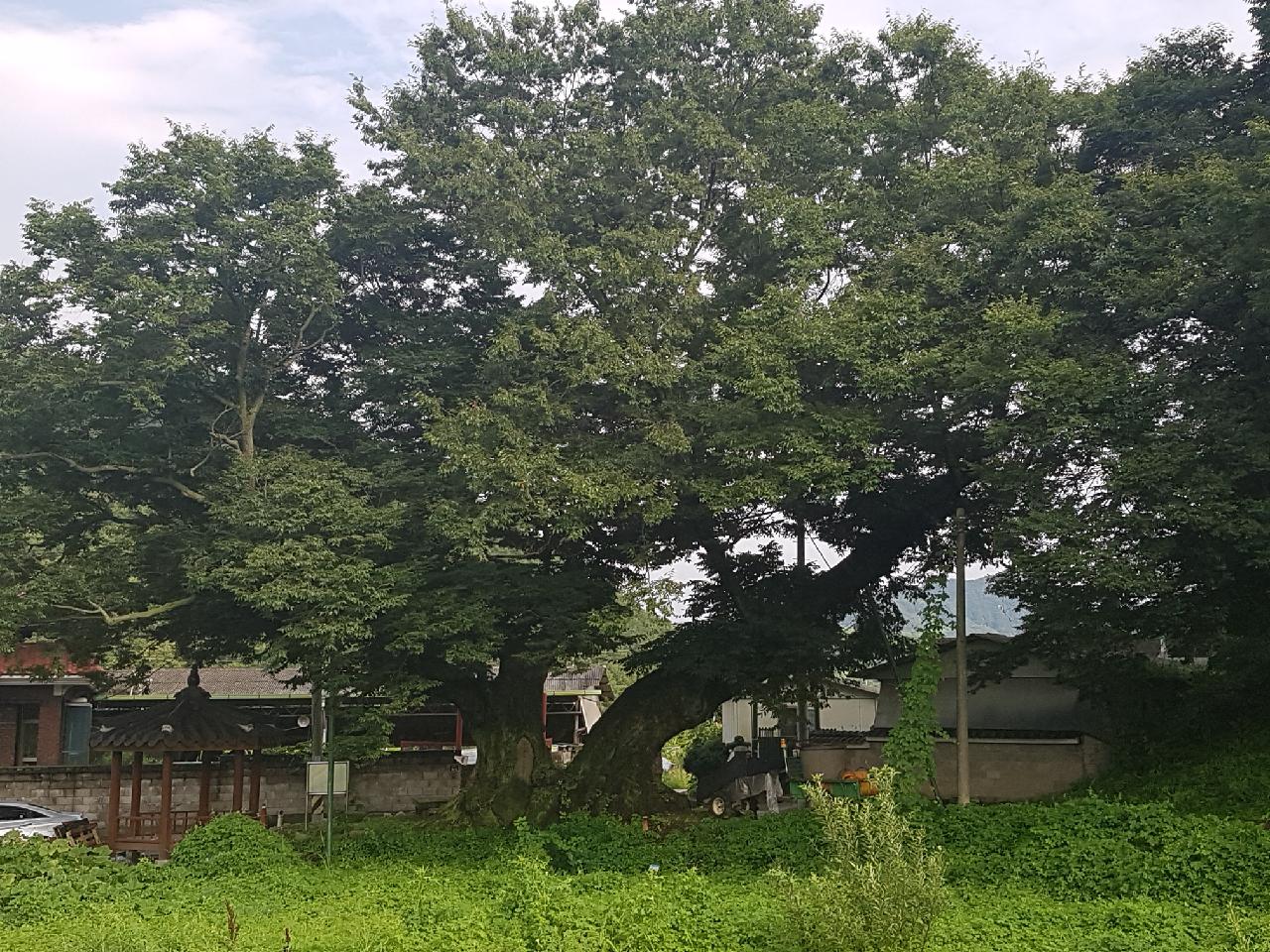 [Speaker Notes: 먼저, 지금의 옥천입니다.]
9-1.  산림보호구역 정비 추진
지정기간 도과∙도래에 따른 지정 및 해제 고시 추진
619필지 / 2,507ha  

9-2.  임도시설 사업 추진



9-3.  마을정자목 사업 추진
영동읍 산이리 747 외 11개소[28본] / 65,659천원
위험가지 제거 및 외과수술

9-4.  미세먼지 큰나무 조림사업 추진 
미세먼지 저감을 위한 팥배나무 외 3종 1,320주 식재 
영동읍 매천리 산 35-1번지 외 1필지 / 176백만원

9-5.  추석 성수기 임산물 원산지 지도·단속 
8. 30.(금) ~ 9. 20.(금) / 영동시장 및 임산물 판매장 등 
농산물품질관리원 합동단속 예정

9-6.  민주지산자연휴양림 시설보수
변압기 및 밧데리 교체 등 / 18,000천원

9-7.  용두근린공원 경관시설 재생사업 
막구조물 교체, 음악분수 시스템 교체 등 / 660,000천원

9-8.  황간남성근린공원 조경시설 보강공사 
사업내용 : 식재 및 공원시설 보완 1식 등 / 367,970천원
       
9-9.  황간남성근린공원 편입토지 매입
측량 및 감정평가 / 1,500,000천원 
황간면 남성리 141번지 외 8필지 (A=38,854㎡)

▣ 이달의 중점 홍보사항
추석 성수기 임산물 원산지 지도 단속 : 신문, 홈페이지 등
